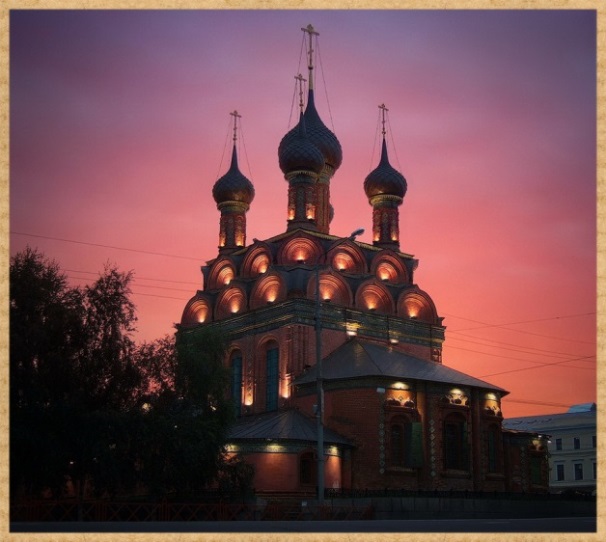 Ярославль – 				жемчужина  	Золотого кольца 					 России
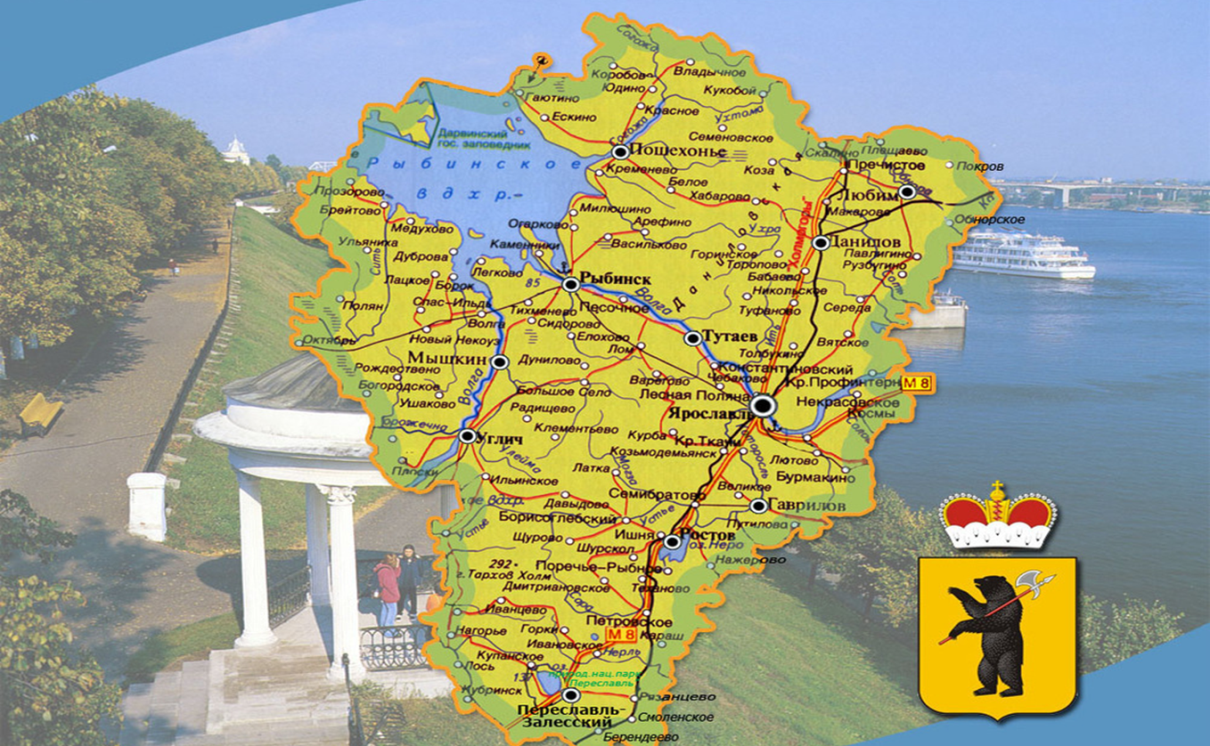 работа выполнена
учителем начальных классов
ГБОУ СОШ №777 г.Москвы
Потаповой А.В.
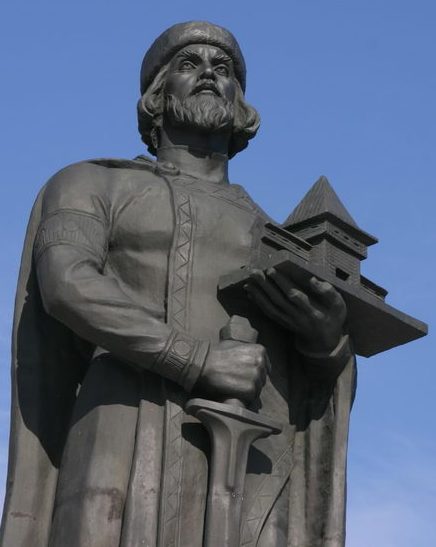 История создания  Ярославля уходит корнями в глубокую древность. Этот город начинается с места, которое именуется и по сей день Стрелкой. Так называют длинную косу, мыс при слиянии двух рек. Именно здесь, на образованной впадением в Волгу реки Которосли стрелке, возникло первое поселение местных жителей.
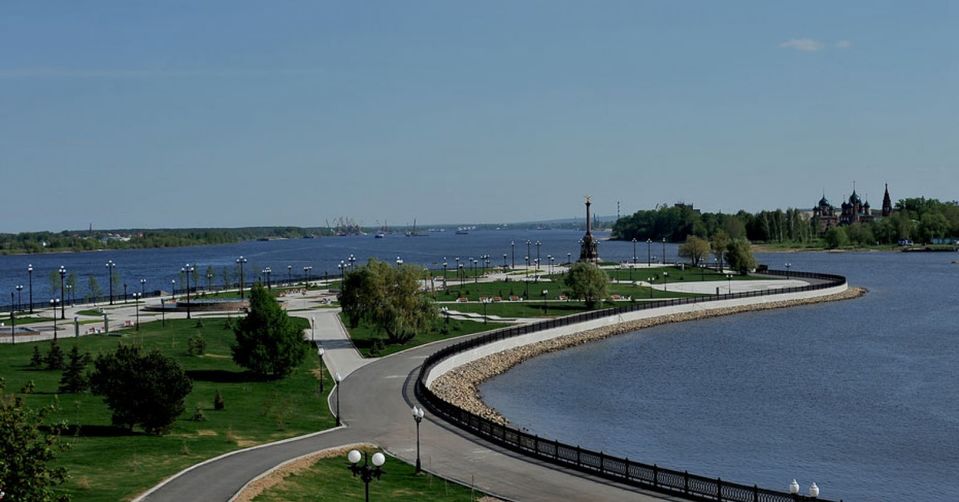 В летописях Ярославль упоминается под 1071 годом, но официальной датой основания считается 1010-й. Ярослав, в то время Ростовский князь, на охоте отстал от своих спутников, и в овраге на него напала разъяренная медведица. Ярослав, будучи опытным воином, сумел справиться с животным и зарубить его секирой. В память о чудесном спасении он повелел основать город. А изображение медведя до сих пор украшает его герб и 	флаг.
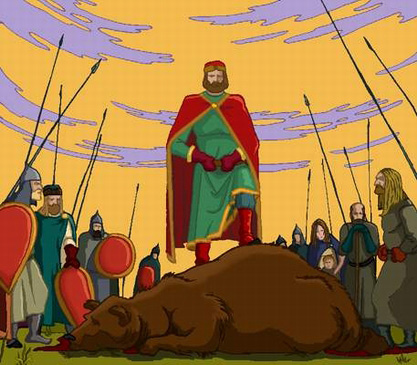 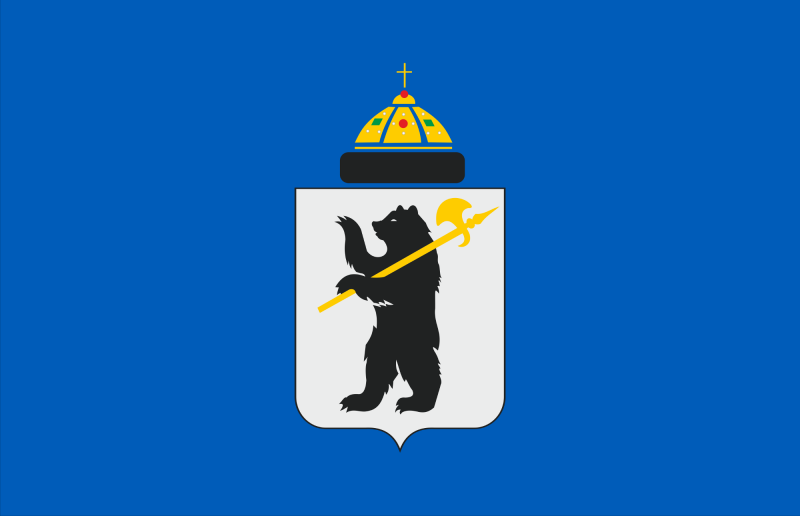 Ярославль – древнейший из существующих на реке Волге городов. В 2015 году ему исполнилось 1005 лет!
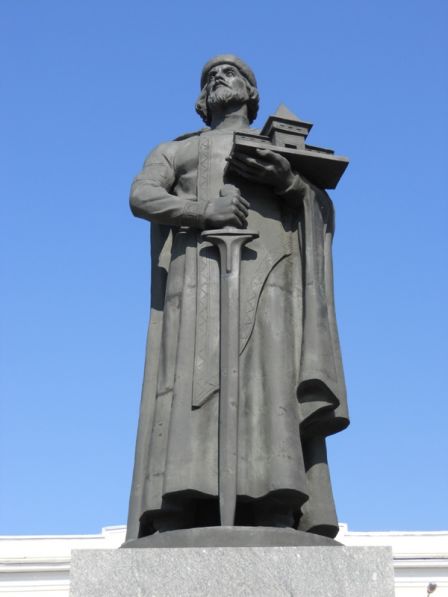 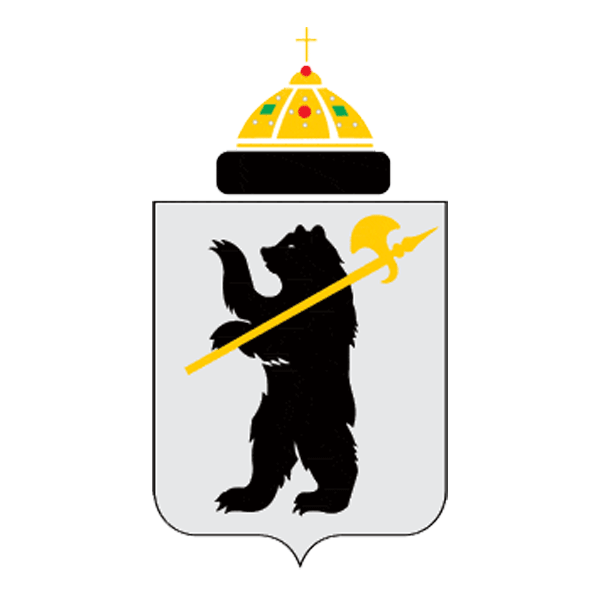 Памятник Ярославу Мудрому
Ярославль - одна из ярчайших жемчужин в ожерелье Золотого кольца России. Весь его облик пронизан стариной и неповторимым обаянием, присущим древнейшим городам России. В городе располагается 785 памятников истории и культуры (7 памятников археологии, 43-истории, 13-искусства, 722-архитектуры). Город по праву является объектом Всемирного наследия ЮНЕСКО. Ярославские храмы с их уникальными фресками известны во всём мире.
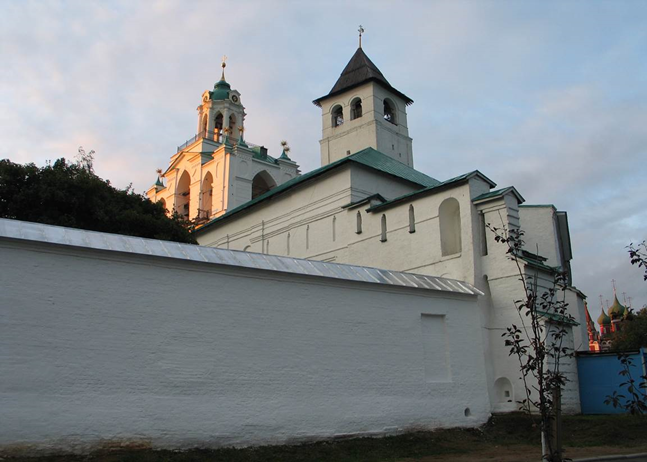 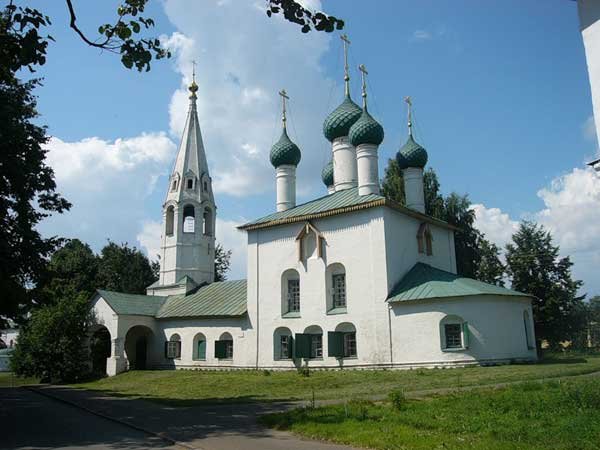 В Ярославле был открыт первый в России общедоступный театр, основателем которого стал известный драматург Фёдор Волков.
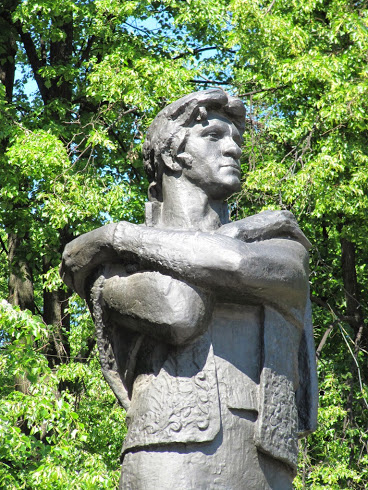 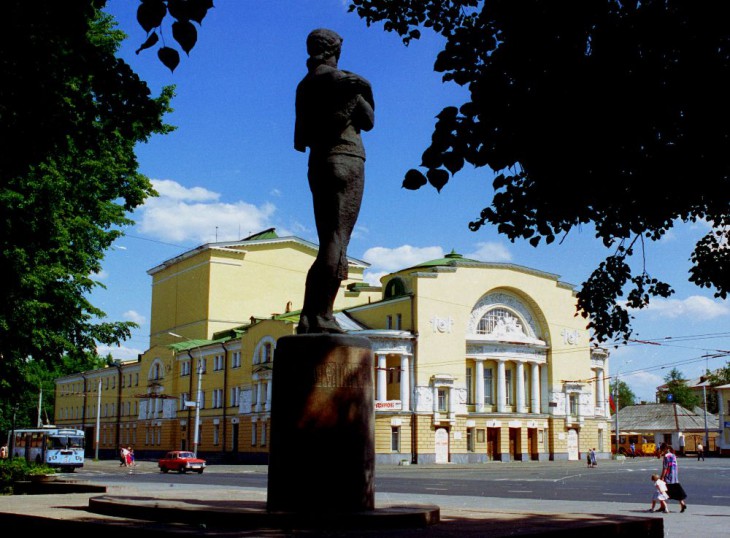 Ярославль тесно связан с судьбой великого русского поэта           Николая Алексеевича Некрасова.
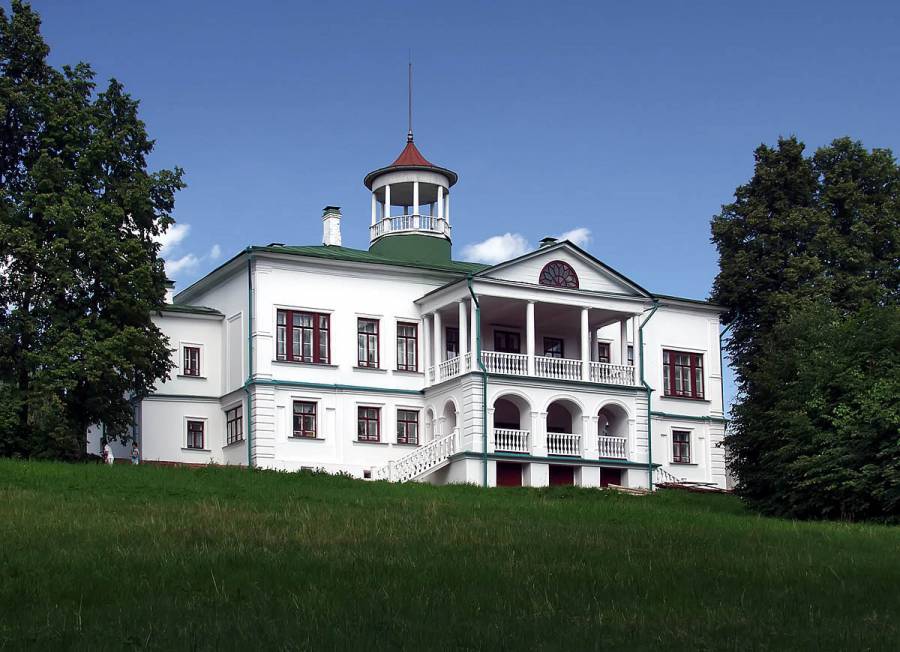 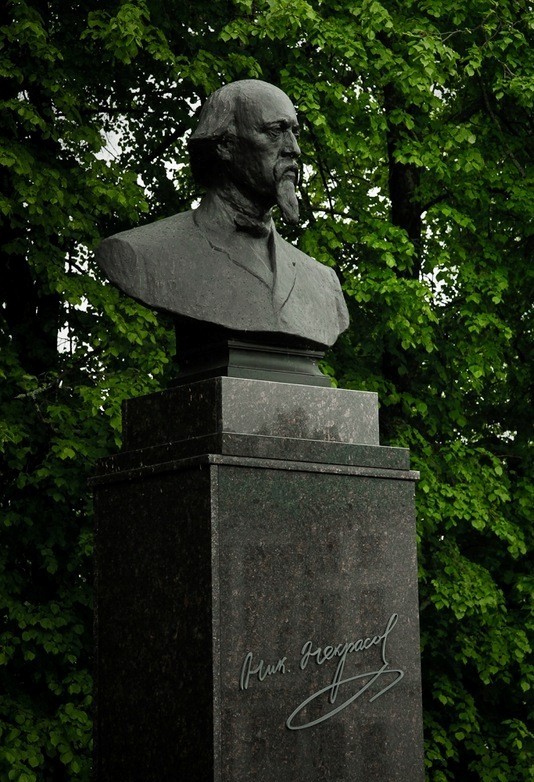 музей-усадьба Н.А.Некрасова в селе Карабиха
Именно в Ярославле Алексей Кондратьевич Саврасов, великий художник, работал над своей картиной "Грачи прилетели. В городе им были написаны такие известные картины, как "Могила на Волге", "Разлив Волги над Ярославлем", "Волга".
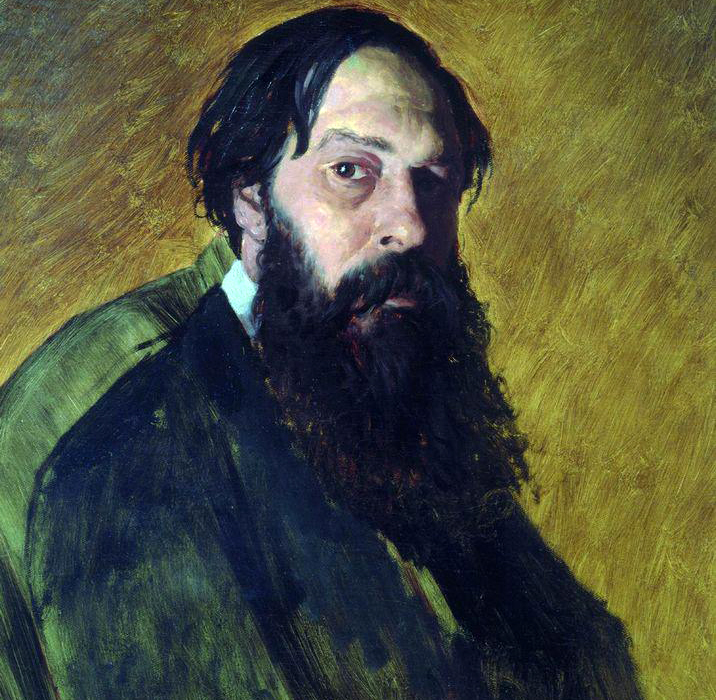 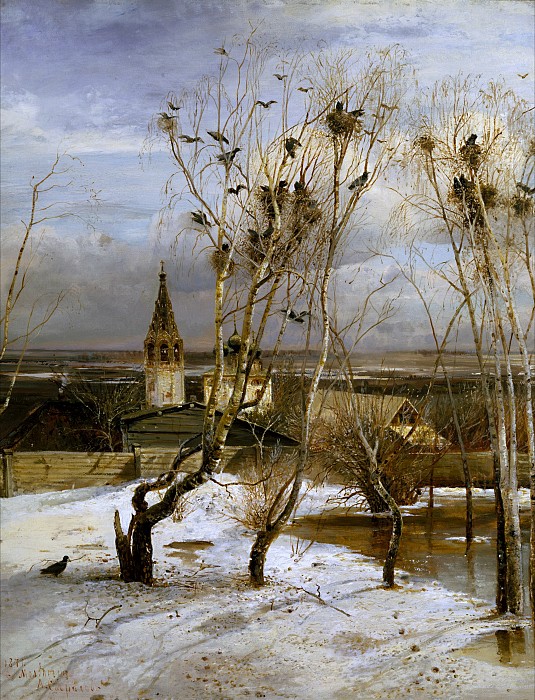 А.К.Саврасов «Грачи прилетели»
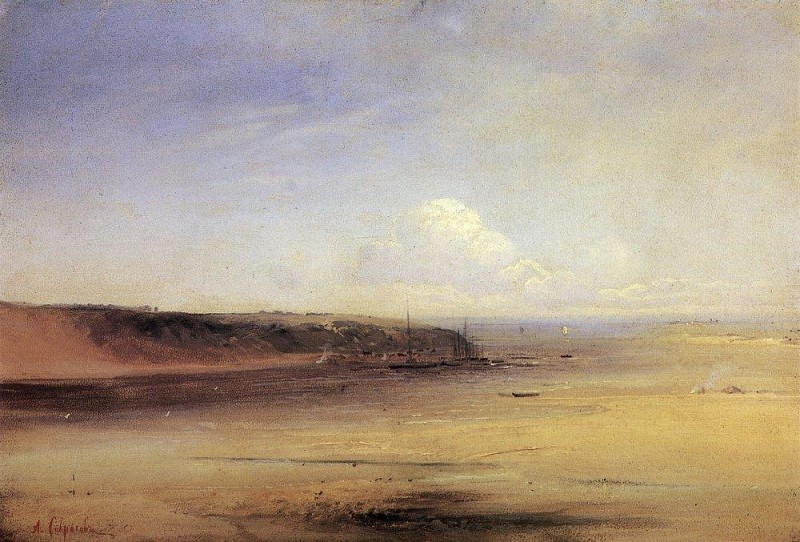 А.К.Саврасов «Волга»
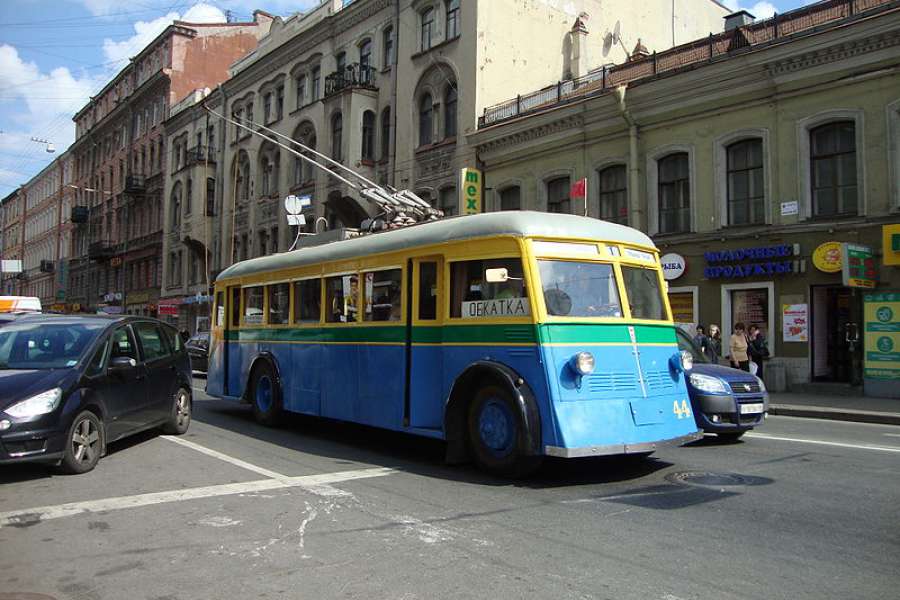 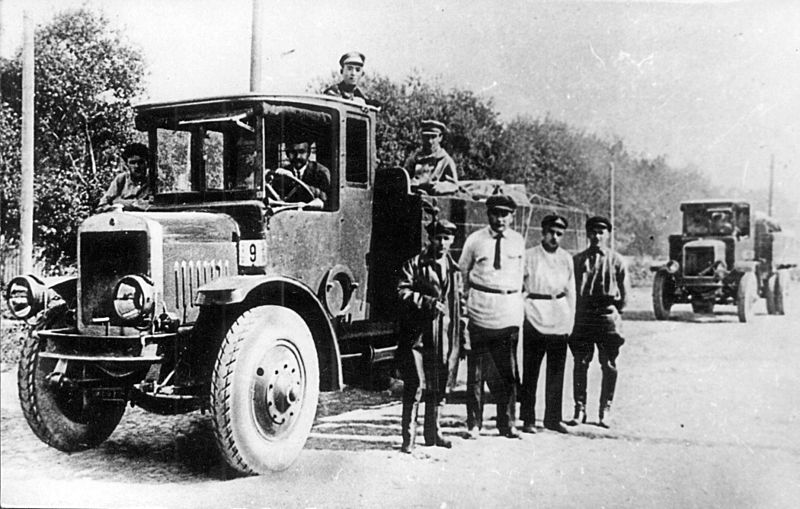 Не менее насыщен знаменитыми событиями в истории Ярославля и век XX. Здесь были построены первый в стране отечественный грузовик и первый троллейбус.
Великая Отечественная война не прошли мимо Ярославля. Среди выдающихся героев можно выделить маршала Фёдора Ивановича Толбухина, генералов Павла Ивановича Батова, Фёдора Михайловича Харитонова.
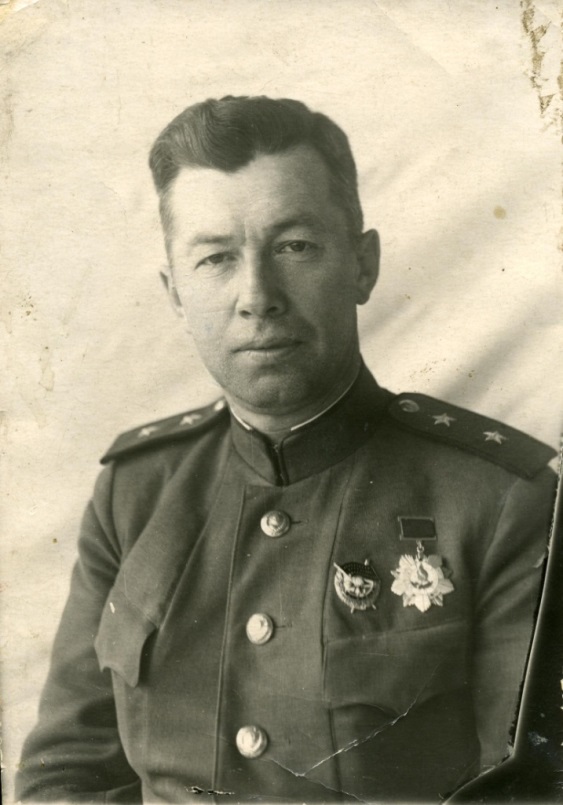 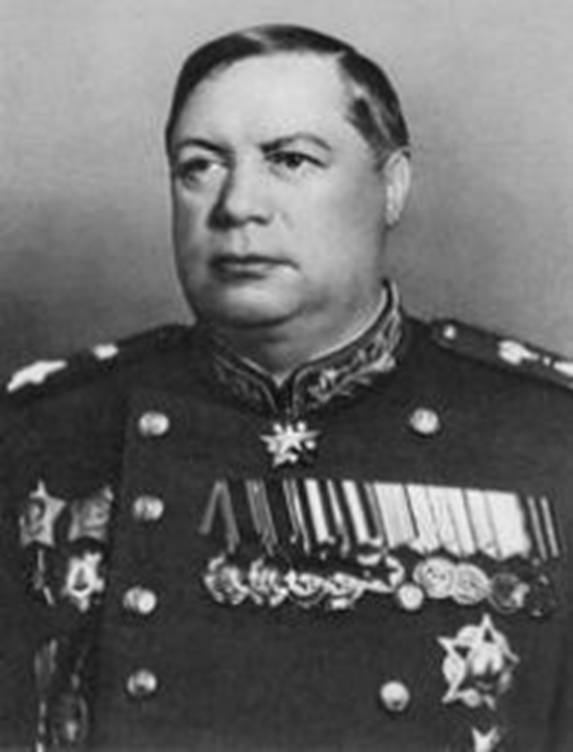 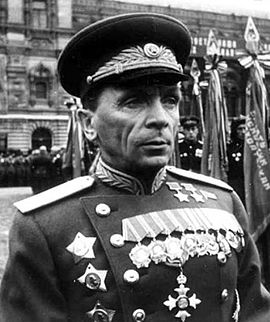 П.И.Батов
Ф.М.Харитонов
Ф.И.Толбухин
А вы знаете, что ярославские кошки спасли Ленинград? Да, было в истории этого славного города и такое событие. Кошки спасали город от нашествия крыс во время войны 1941-1945 года. Сразу после прорыва блокады в Ленинград с «большой земли» был направлен стратегический груз — 4 вагона дымчатых кошек из Ярославской области (дымчатые считались лучшими крысоловами).
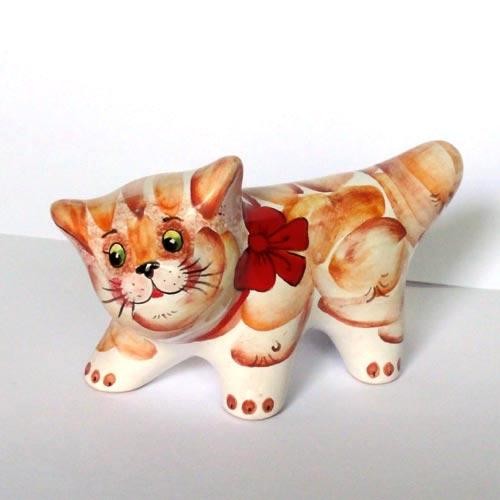 Очевидцы рассказывали, что кошек расхватывали моментально, за ними выстраивались очереди. В январе 1944 года котенок в Ленинграде стоил 500 рублей, тогда как килограмм хлеба продавался с рук за 50 рублей, зарплата сторожа составляла 120 рублей. Вот почему фигурка кошки – популярный в Ярославле керамический сувенир
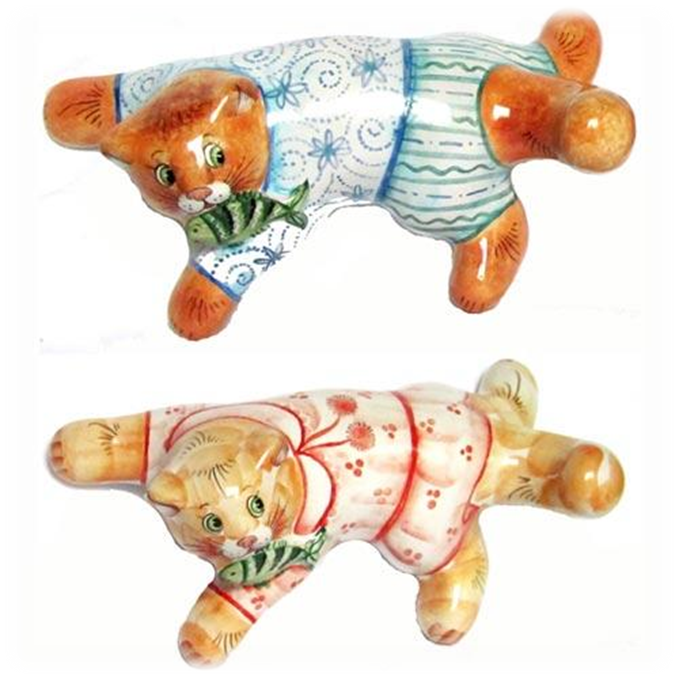 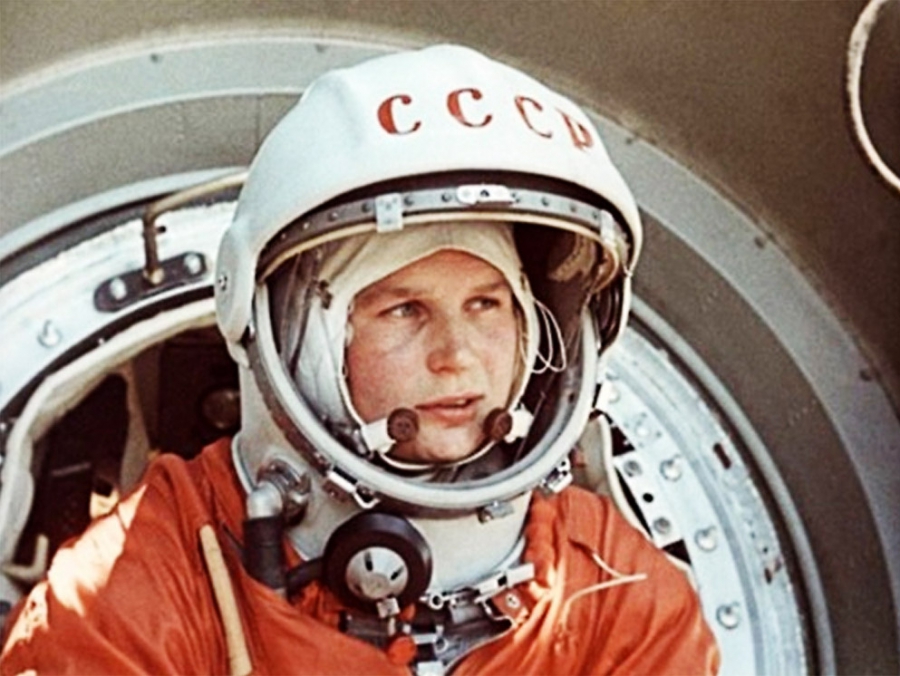 В Ярославле училась и работала первая в мире женщина – космонавт Валентина Владимировна Терешкова.
В Ярославле есть множество музеев. Большой интерес представляют Митрополичьи палаты, в которых представлены иконы из церквей и монастырей города. Картины русских художников хранятся в Губернаторском доме.
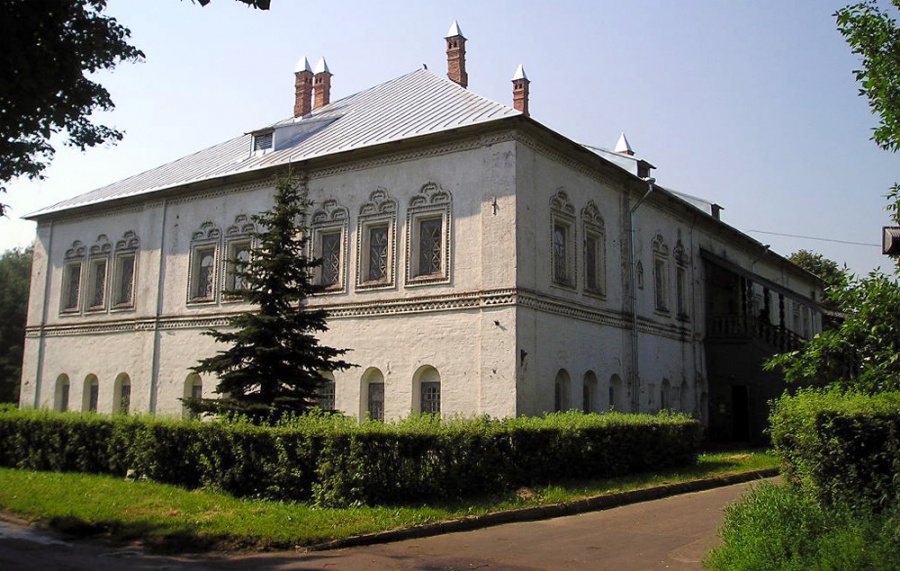 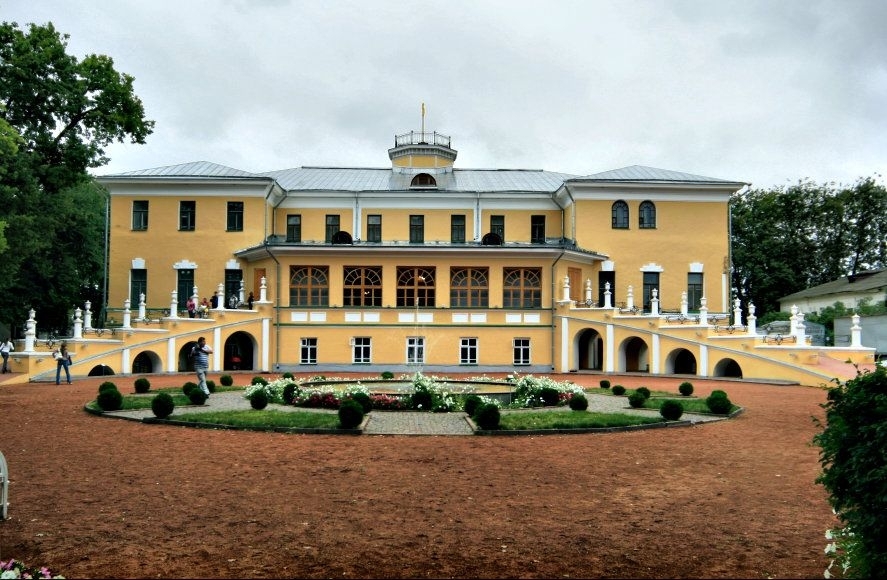 Основные достопримечательности Ярославля расположены в центре города. О них можно говорить долго. Одни только набережные Которосли и Волги чего стоят! Соединение этих рек - излюбленное место для прогулок туристов и местных жителей.
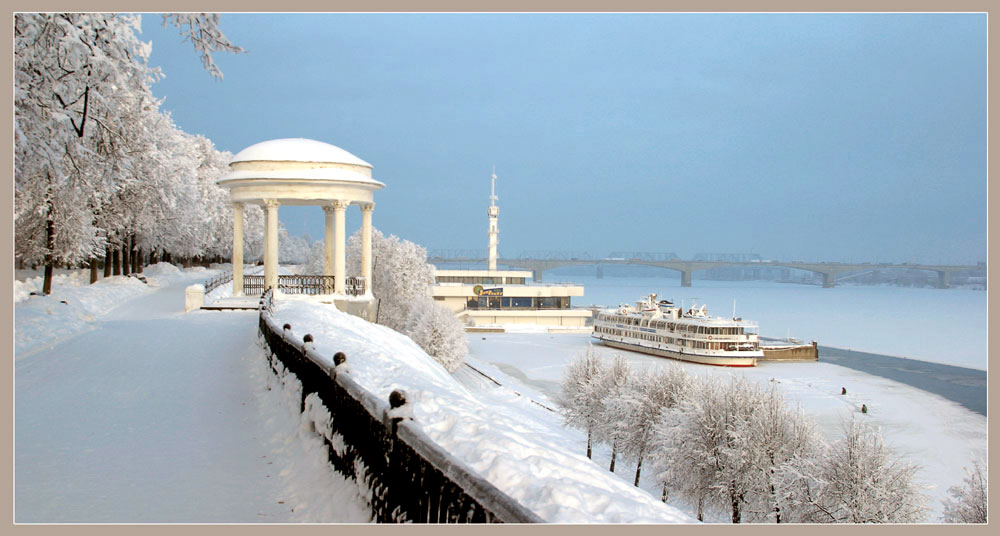 К своему тысячелетию Ярославль получил много необычных подарков. Самый главный – восстановленный Успенский кафедральный собор.
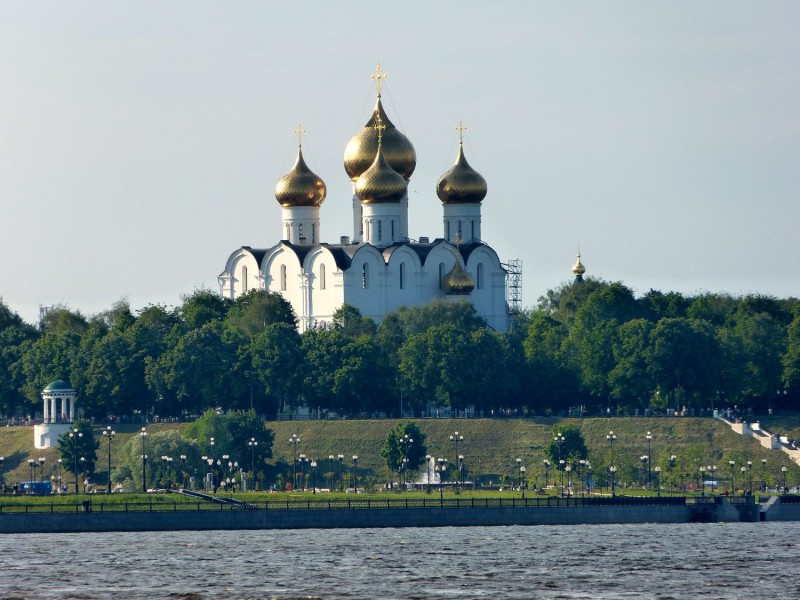 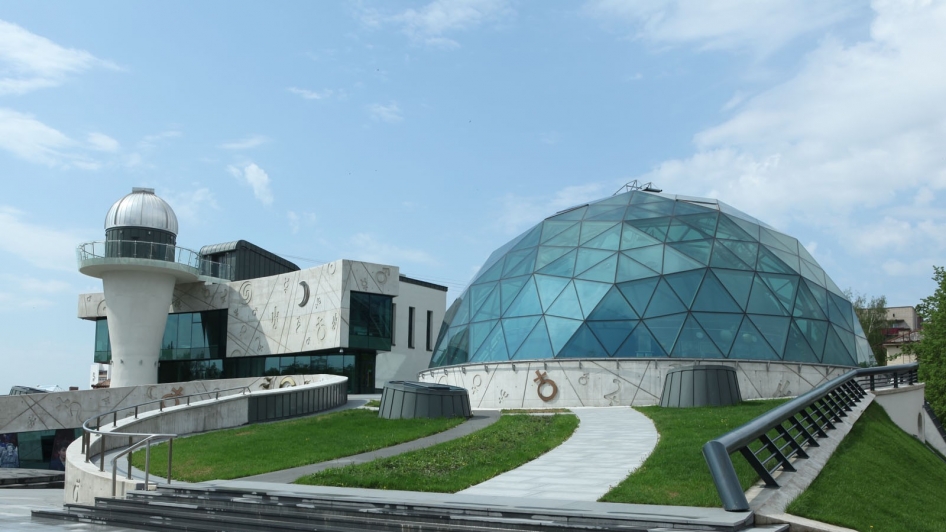 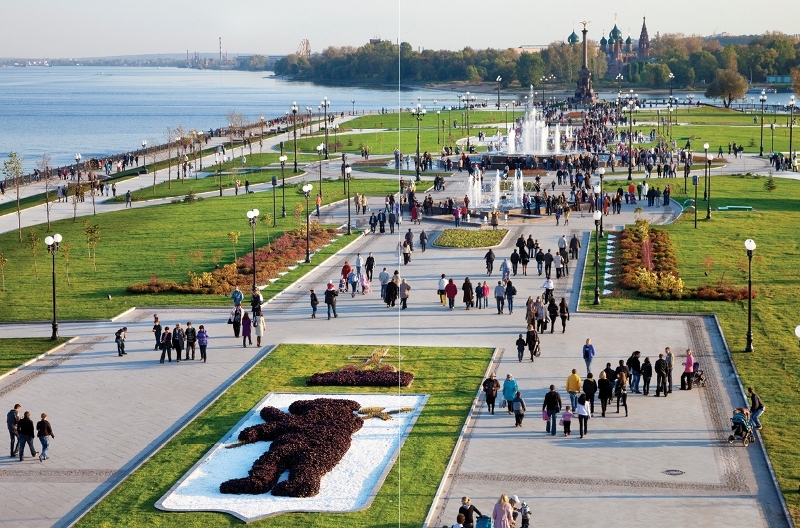 парк на Стрелке
планетарий
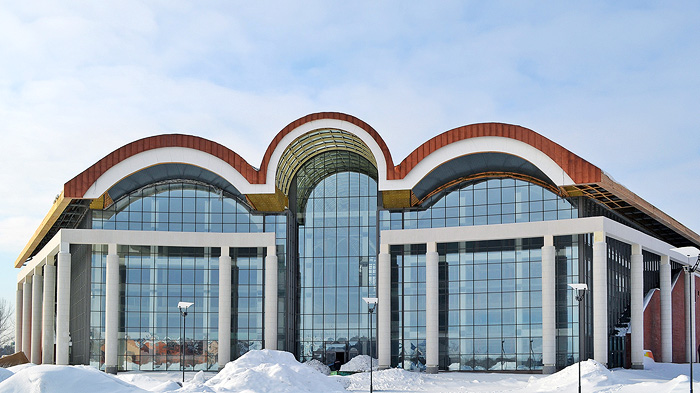 концертный зал «Миллениум»
Ярославль изображен на банкноте 1000 рублей образца 1997 года. На лицевой стороне изображена скульптура основателя Ярославля - Ярослава Мудрого. На обратной - церковь Иоанна Предтечи.
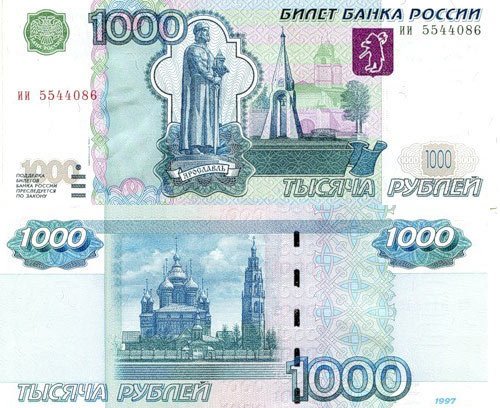 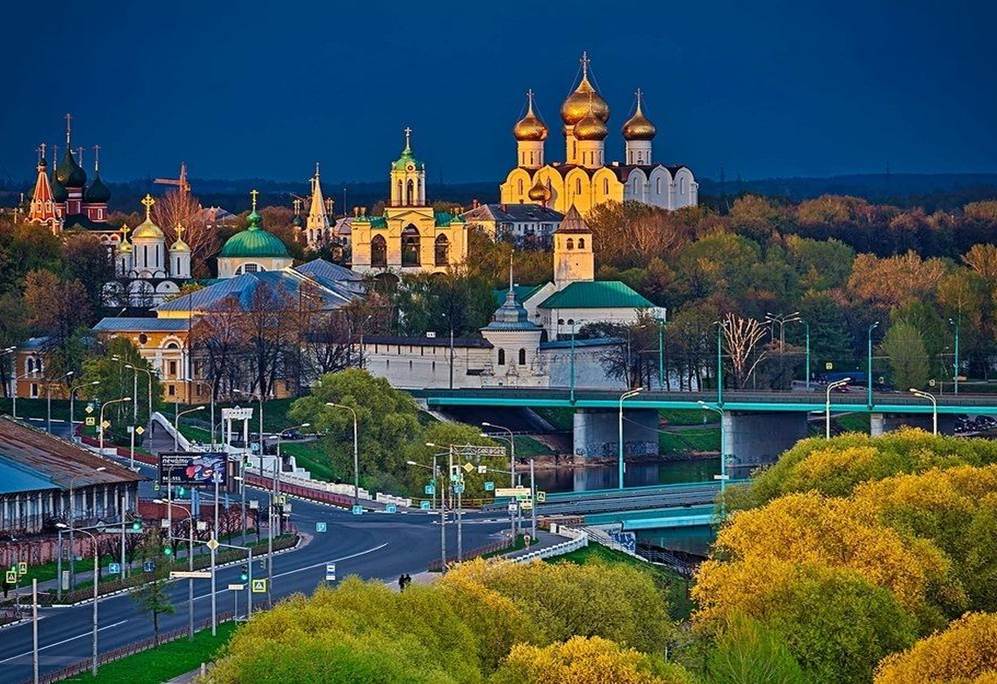 Приезжайте в славный город на верхней Волге – тысячелетний Ярославль! Достопримечательности города никого не оставят равнодушным!
Источники:
http://900igr.net/zip/geografija/Gorod-JAroslavl.html
http://bigslide.ru/geografiya/13151-yaroslavl2.html
http://ppt4web.ru/geografija/jaroslavl-osobyjj-gorod-v-letopisi-rossii.html
http://nsportal.ru/nachalnaya-shkola/okruzhayushchii-mir/2012/12/07/yaroslavl
http://fb.ru/article/191715/istoriya-goroda-yaroslavlya-kratko-gorod-yaroslavl-istoriya-dostoprimechatelnosti
http://cdbvizit.ru/sovetuem-prochitat/yaroslavl
http://kladraz.ru/blogs/alena-yurevna-rumjanceva/konspekt-zanjatija-v-starshei-grupe-dou.html 
http://freeppt.ru/load/shablon_quot_arkhitektura_quot_posmotret/1-1-0-145
http://360yaroslavl.ru/ 
http://www.yarcom.ru/sights/yaroslavl 
http://www.city-yar.ru/home/city.html 
http://www.ote4estvo.ru/goroda-rossii/561-gorod-yaroslavl.html
http://dslov.ru/geo/g98.htm 
https://ru.wikipedia.org/
https://yandex.ru/images/
http://img-d.photosight.ru/23a/4589846_large.jpg
http://www.volga-tours.ru/images/news/yarobl.jpg
http://content.foto.mail.ru/mail/paradise-yar/127/i-145.jpg
http://img-1.photosight.ru/869/4517456_large.jpg
http://www.yaroslavskiy-kray.com/img/333-yaroslav-mudryjj.jpg
http://image.voenpro.ru/flag-yaroslavlya.jpg
http://forumimage.ru/uploads/20110913/131593156933008693.jpg
http://photo.thebestofrussia.ru/133636/800.jpg
http://www.worlds.ru/photo/russia_220920120407_1.jpg
http://yareparhia.ru/wp-content/uploads/2013/01/2013_01_05_003_01.jpg
http://img33.imageshack.us/img33/4808/mt1v.jpg
http://sdelanounas.ru/i/a/w/aW1nLWZvdGtpLnlhbmRleC5ydS9nZXQvNDUyMy81ODU2NDc1LjQ5LzBfNjk0NDFfYWRkOThjZGZfWEw=.jpg
http://img-fotki.yandex.ru/get/9506/68703344.d/0_8ac8d_7360d4a3_L
http://img1.liveinternet.ru/images/attach/c/9/105/722/105722807_large_4505804_73.jpg
http://i.redigo.ru/4ec225b7e5000.jpg
http://lh6.googleusercontent.com/-voMtRDvDYIs/VHPE15eDaPI/AAAAAAAAlKk/7k8EKq-YXTk/s490/169438605.jpg
http://www.roadplanet.ru/img/reports/1276/img/17.jpg
http://eco-turizm.net/uploads/2013/02/muzey-zapovednik-Karabiha-YAroslavl.jpg
http://aria-art.ru/0/H/Hudozhniki/5.jpg
http://gallerix.ru/album/200-Russian/pic/glrx-309811401
http://gallerix.ru/album/Savrasov/pic/glrx-864730834
http://gallerix.ru/album/Savrasov/pic/glrx-308053588
http://www.old-photo-album.narod.ru/Ya-3_1926_Danilov_Nikitin.jpg
http://de.academic.ru/pictures/dewiki/89/YaTB1.JPG
http://lightmay.ru/uploads/images/mens_zelmerlow_heroes.jpg
http://z-city.com.ua/images/pictures/authors/7020/14575/4dv2lvmkytc5r7qcramznhjcd-(article-picture2).jpg

http://rybinsk.ru/images/stories/department/upr-cultura/foto/Monumenty_Pobeda/Haritonov_doska2.jpg
http://souvenir-s.biz/image/cache/500-500/data/prods/4/22.jpg
http://system.odarim.ru/ProductImages/b2160.jpeg
http://ichef-1.bbci.co.uk/news/1024/cpsprodpb/0F46/production/_85601930_85601928.jpg
https://upload.wikimedia.org/wikipedia/commons/thumb/7/74/Yar_mitro.jpg/640px-Yar_mitro.jpg
http://cgr.su/temp/mod_news_gallery/22200783834fab62947951f8.92935978.jpg
http://zzz152218.narod.ru/16y9.jpg
http://111.r.photoshare.ru/01116/00aa6e6474f29c058b906ab4a62d2090d9b8c251.jpg
http://twitregion.ru/wp-content/uploads/Planetariy-2.jpg
http://www.city-yar.ru/data/Unsorted/reportag-04.jpg
http://www.yarinvestportal.ru/content/images/KZC.jpg
http://synews.ru/uploads/posts/2010-08/1281046390_1000rub1.jpg
http://trassa.dreamwaver.org/wp-content/uploads/2015/07/g6EA_8S9Wyc.jpg